Recolección Censal
Capacitación Censo de Población y Vivienda
2024
Objetivos
Presentar las etapas y características del proceso de Recolección Censal.

Generar una compresión general de lo que involucra el CPV 2024 y la importancia de tu rol en el proceso.
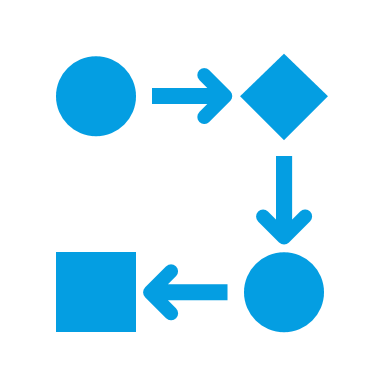 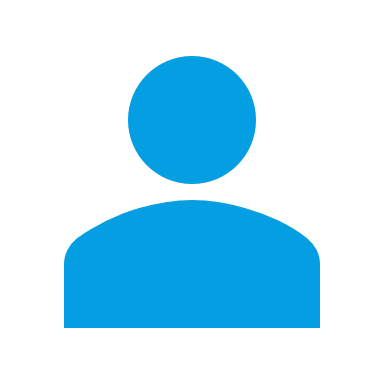 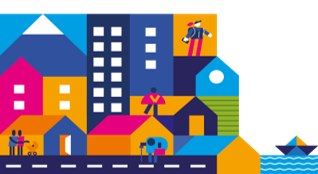 01.
La recolección censal
Contenidos
02.
Modalidades de Recolección
03.
Cuestionario Censal
La Recolección Censal
01.
01.
¿Qué es la recolección censal?
Corresponde a los diferentes procesos que se implementan para llevar a cabo el Censo de Población y Vivienda 2024, con el propósito de censar a todas las viviendas, hogares y residentes habituales del país.
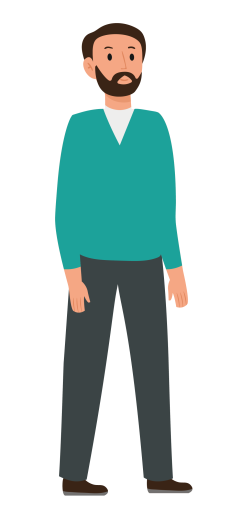 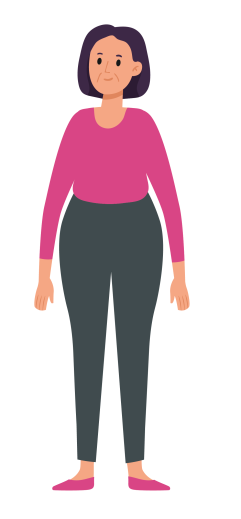 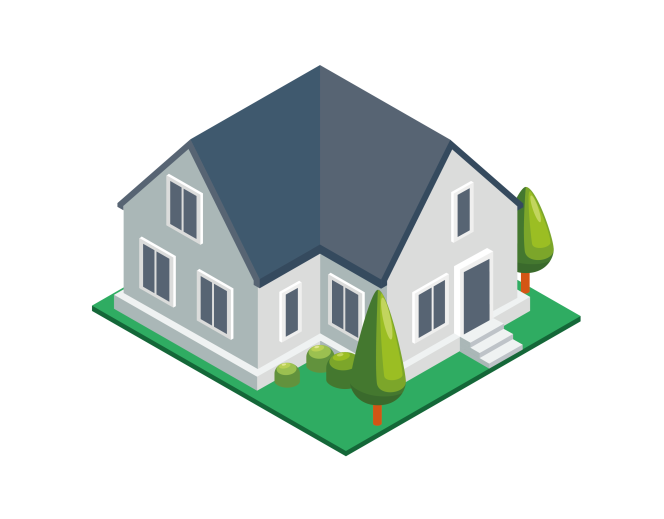 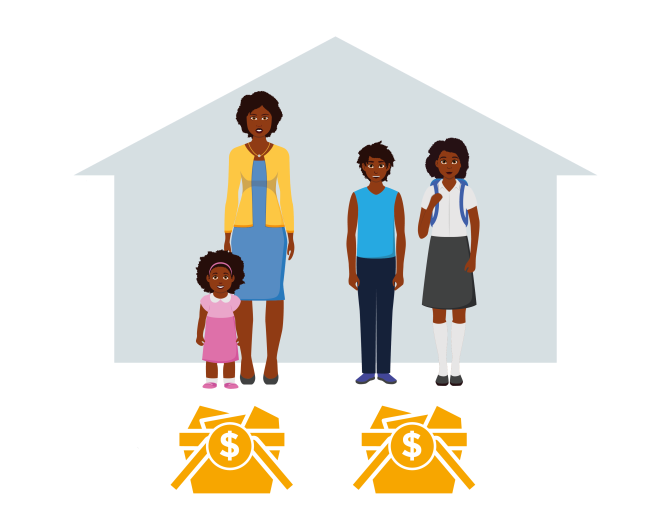 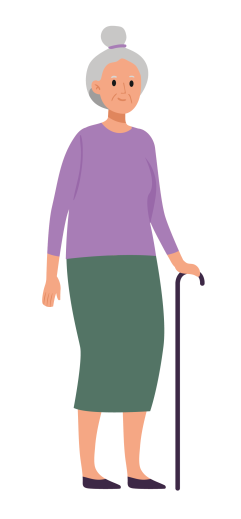 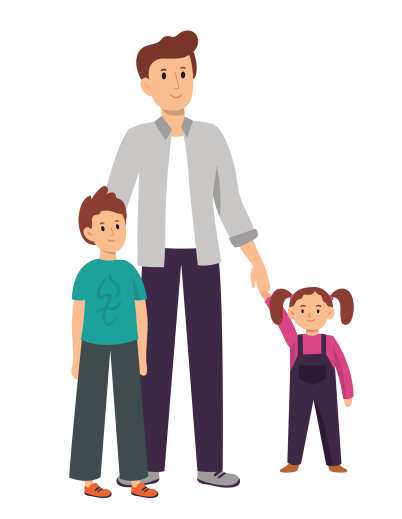 Modalidades de Recolección
02.
03.
¿Cómo se recolecta la información en Censo?
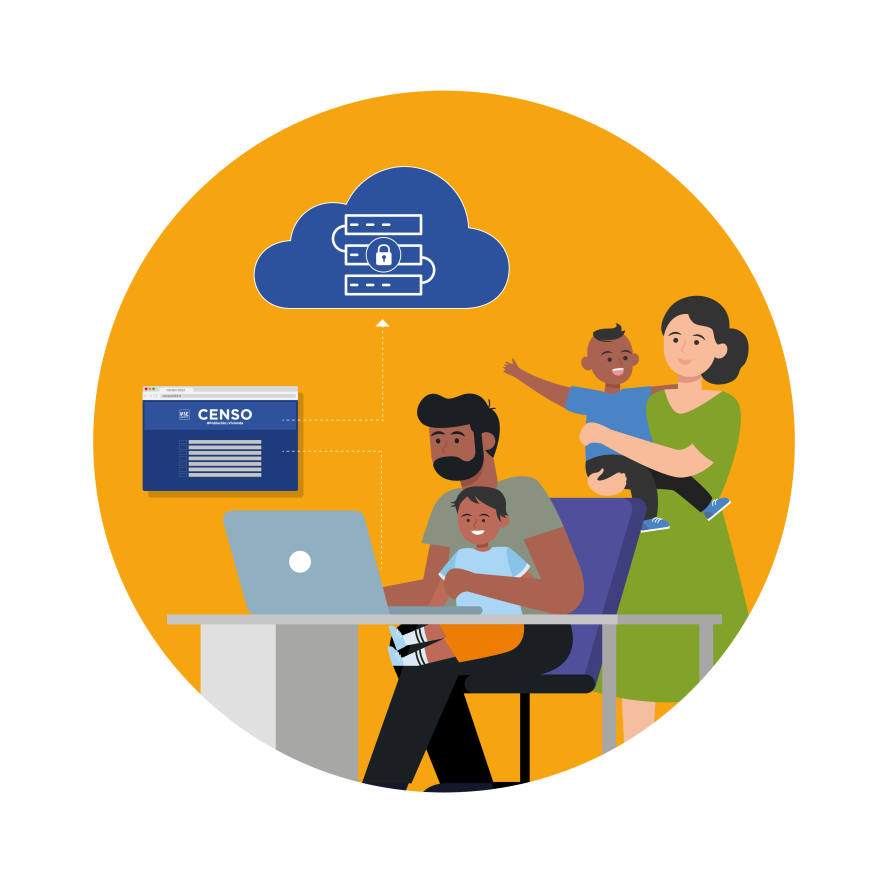 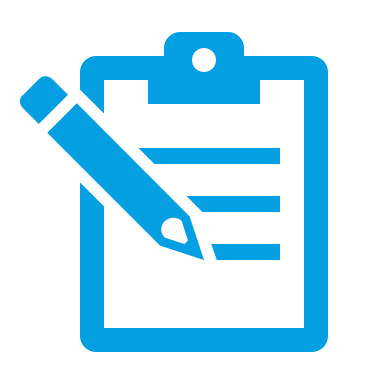 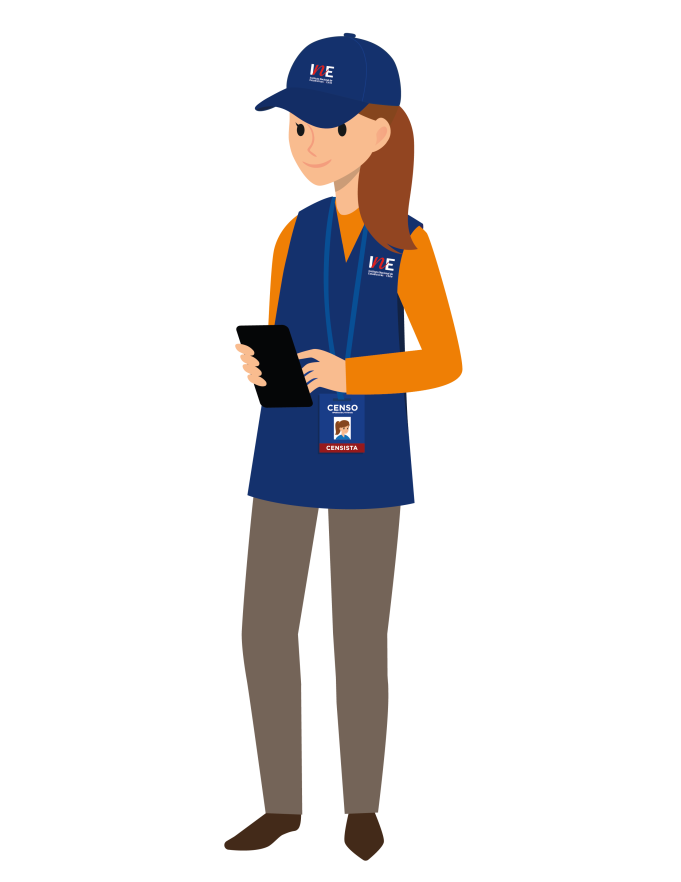 La Recolección Censal
04.
Recolección con Dispositivo Móvil de Captura (DMC)
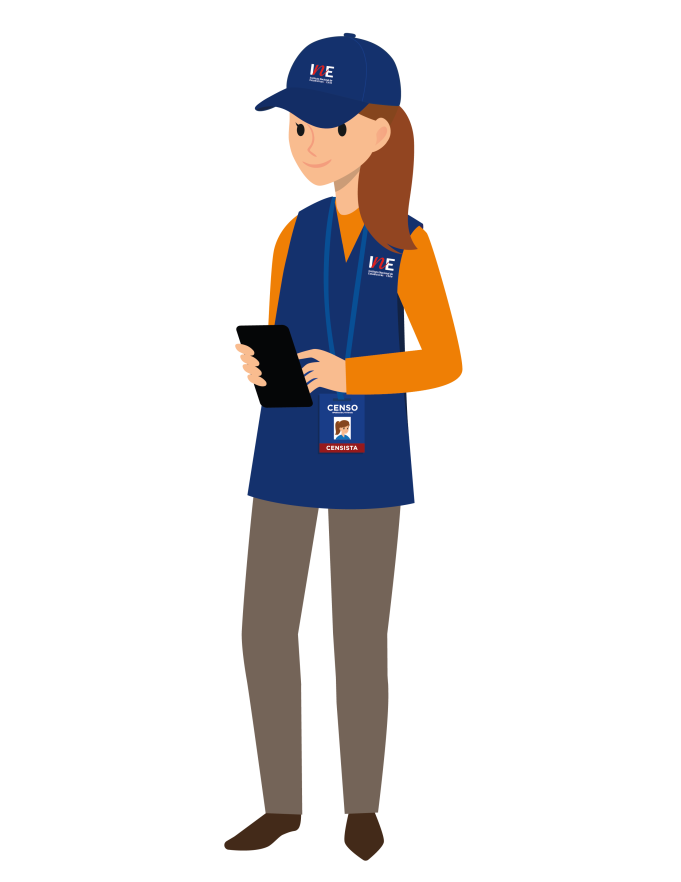 Corresponde a un smartphone que alberga el aplicativo Interviewer Survey Solutions, que contiene el Cuestionario Censal.
A su vez, corresponde a la principal modalidad de entrevista censal y recolección de información de viviendas y personas que se utiliza durante todo el proceso.
Modalidades de Recolección
05.
Censo en Línea
Corresponde a una forma alternativa para censar a viviendas y personas.
Se realiza previa entrega de una invitación y código de acceso por parte de un o una censista.
Este auto registro se efectúa a través de una plataforma web, por las personas que residen en la vivienda.
Actualmente se puede acceder al código de censo en línea llamando al Fono Censo 1525.
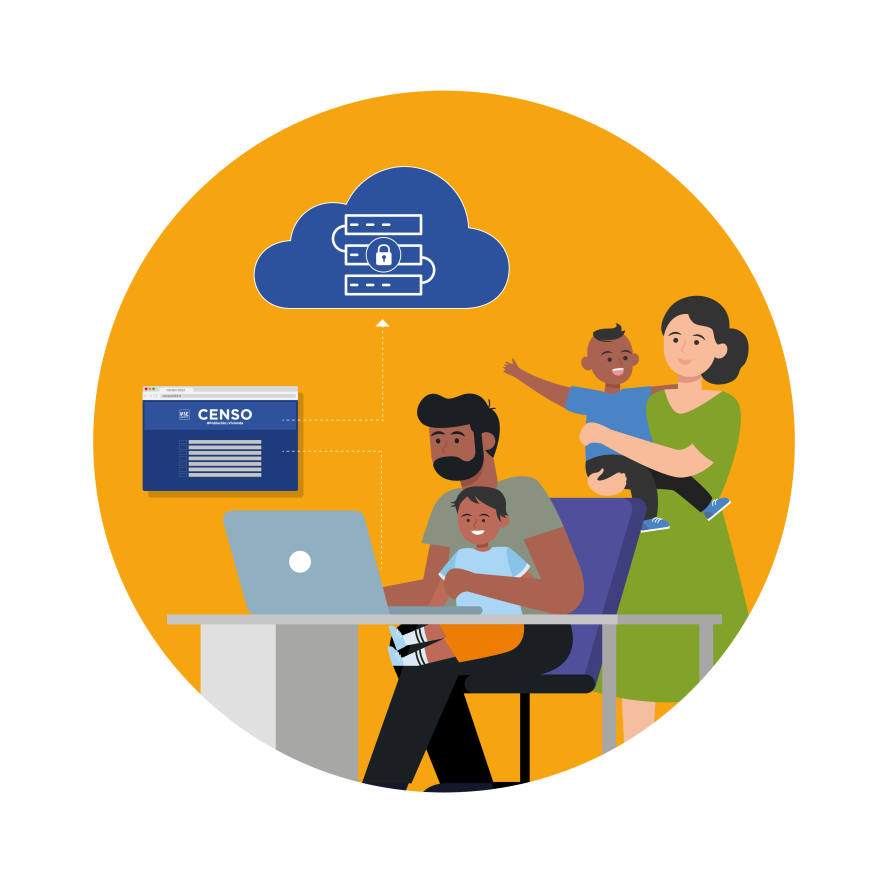 Modalidades de Recolección
06.
Cuestionario en papel
Corresponde al uso de cuestionarios censales en formato papel y es una modalidad que se activa solo en caso de contingencias (Por ejemplo, en áreas de difícil acceso.
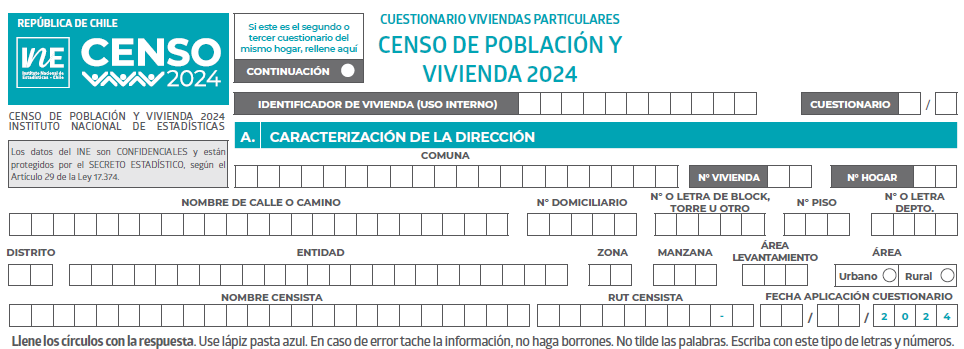 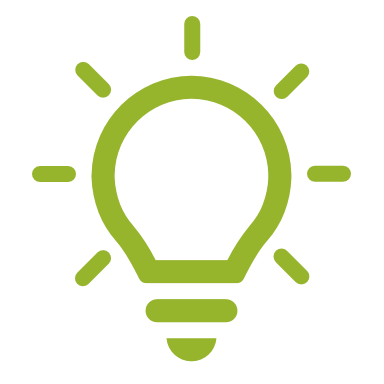 Su uso debe ser autorizado por el nivel central con previa justificación de la situación que amerite su aplicación.
Cuestionario Censal
03.
08.
¿Qué es el Cuestionario Censal?
Es el instrumento en el cual se registra la información de las direcciones, viviendas, hogares y personas a partir de la aplicación de preguntas, enunciados e instrucciones dispuestos en el mismo. Está conformado por los siguientes módulos:
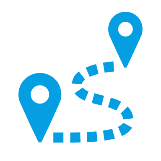 Hoja de Ruta (HDR)
HDR A: Caracterización de direcciones 
HDR B: Acceso
HDR C: Indagación
HDR D: Datos de contacto
HDR E: Interrupción de la entrevista 
HDR F: Agendamiento de cita 
HDR G: Vinculación código censo en línea
HDR H: Fecha y hora de término
HDR I: Resumen de visita
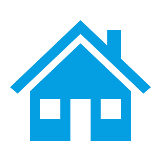 Datos de la vivienda

Identificación de hogares 

Datos del hogar 

Registro de persona residentes en el hogar 

Datos de las personas
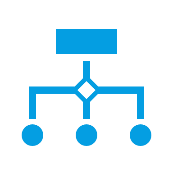 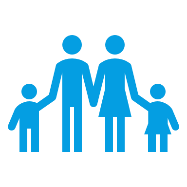 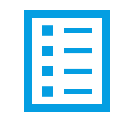 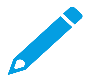 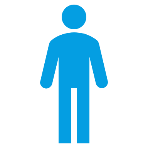 ¿Alguna pregunta o comentario?
¡Muchas gracias!